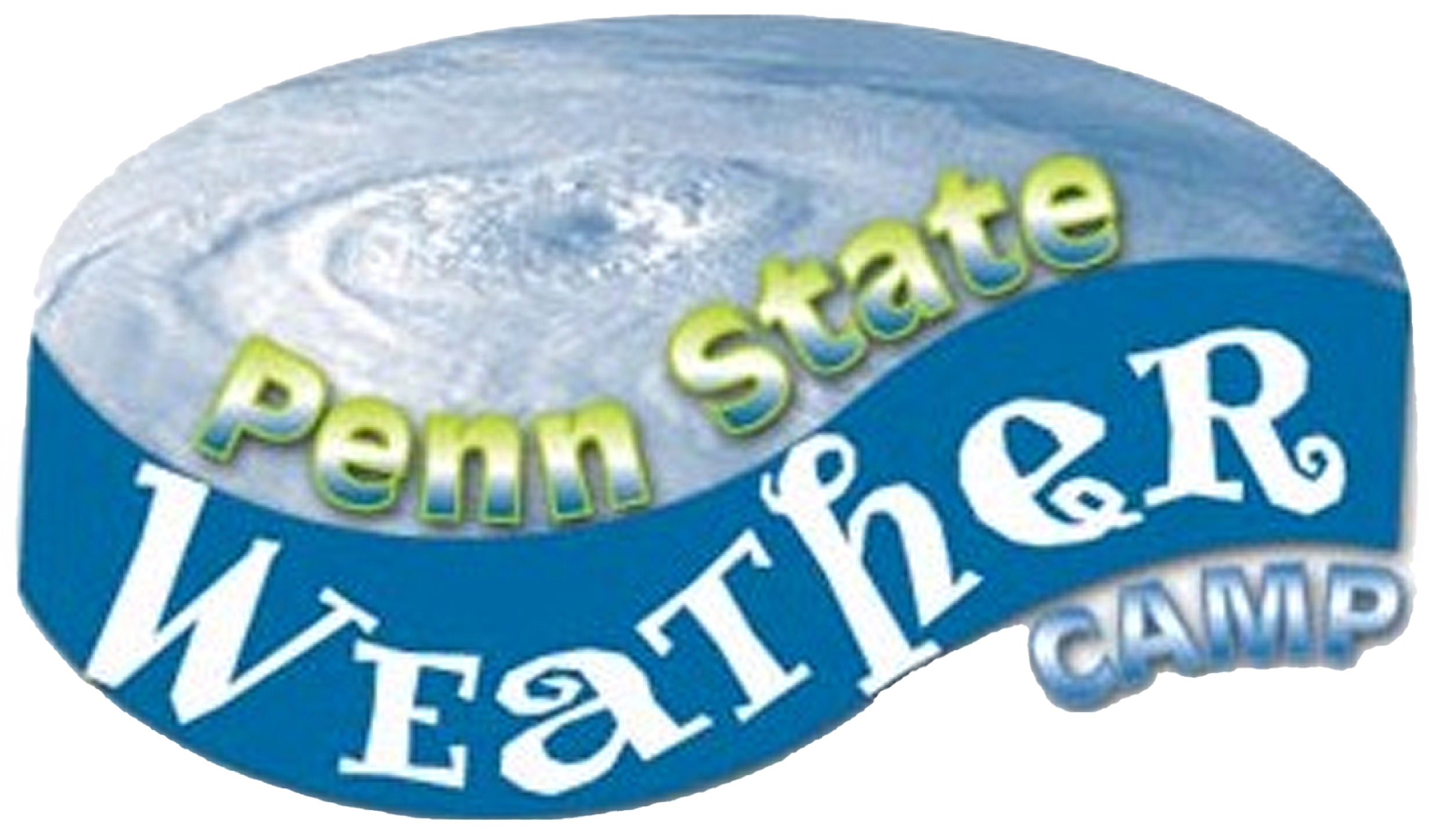 THURSDAY
June 22, 2023
Verifications – Forecast #3
Verifications – Forecast #3
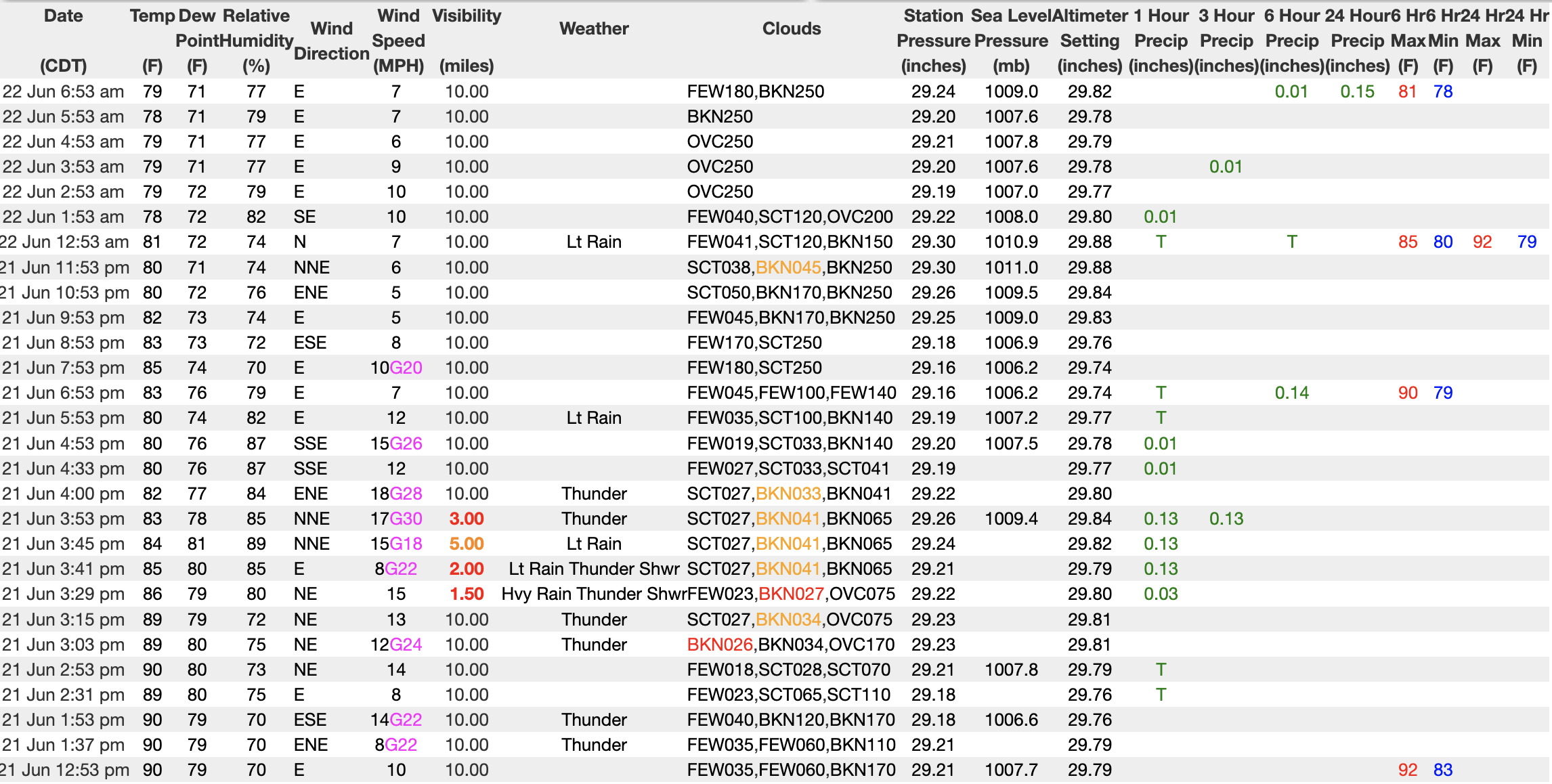 Verifications – Forecast #3
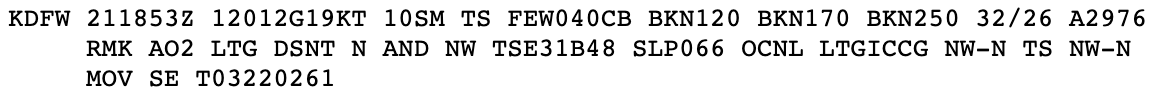 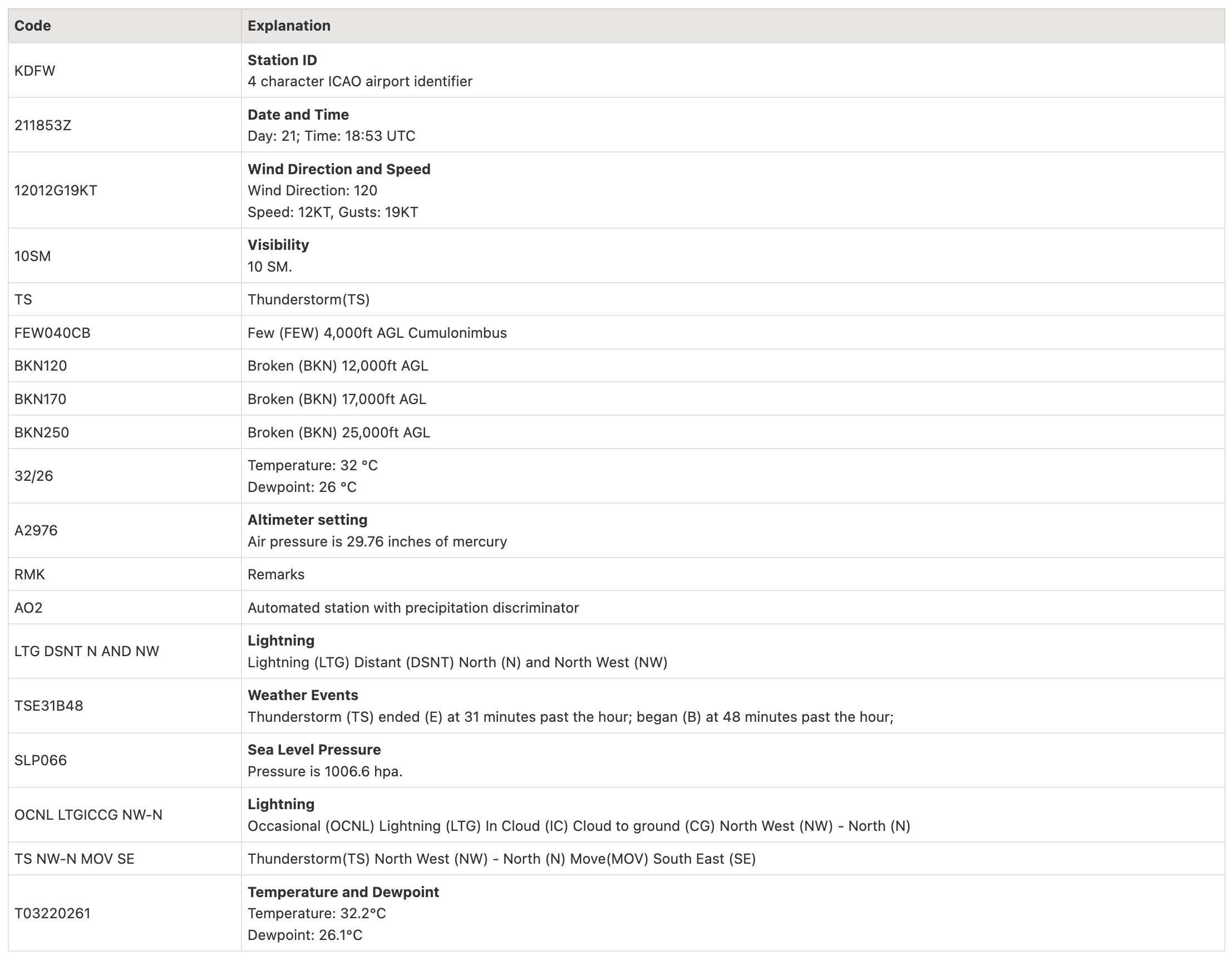 Verifications – Forecast #3
Verifications – Forecast #3
Verifications – Forecast #3
76º

YES

YES

YES
High temperature in State College on June 21:

Thunder at DFW by 11:59pm CDT on June 21:

Measurable rain in State College by 8AM June 22:

At least 0.10" in State College by 8AM June 22:
The Importance of Topography
What is Topography?
Simply…the measure of elevation
Elevation plays a huge role in weather
Not just the elevation, but the path that the air took to get a certain elevation, or the change in elevation
From: https://blog.weather.us/downsloping/
Upslope…Downslope
On the “upslope side” Clouds, precipitation, cooler than it would be otherwise
On the “downslope side” No clouds, no precipitation, warmer than it would be otherwise
Upslope…Downslope
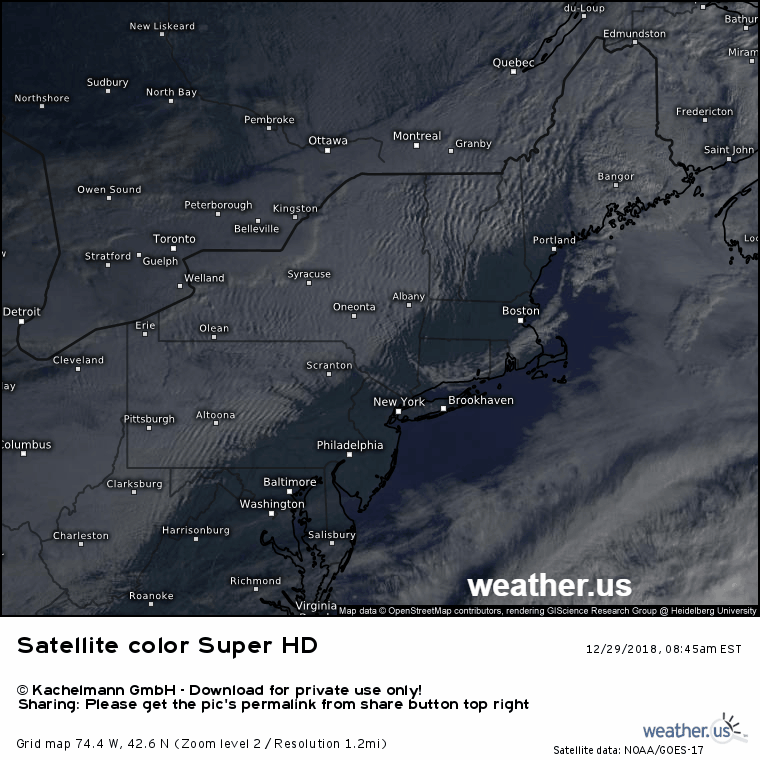 This doesn’t have to be a huge difference over enormous mountains
It happens in Pennsylvania all of the time
From: https://www.worldatlas.com/webimage/countrys/namerica/usstates/paland.htm
Where Does It Happen?
So let’s think about the nation as a whole, where are likely regions of upsloping and downsloping?
From: 
https://maps-usa.com/us-map-topography
Rising vs. Sinking
Air that is rising, and does not have condensation, cools at 5.5 degrees Fahrenheit for every 1000 feet.
If condensation is happening (Temp=Dewpoint) it cools at 3.3 degrees Fahrenheit for every 1000 feet.
Why is it lower???
When water vapor condenses, it releases some heat (latent heat of condensation), which reduces how much cooling happens.
"Rain shadow"
From: https://www.theweatherprediction.com/weatherpapers/118/index.html
Proximity to Water
Proximity to Water
The physical location of a place in relation to water has a big effect on the actual weather
Water changes temperature much slower than the air
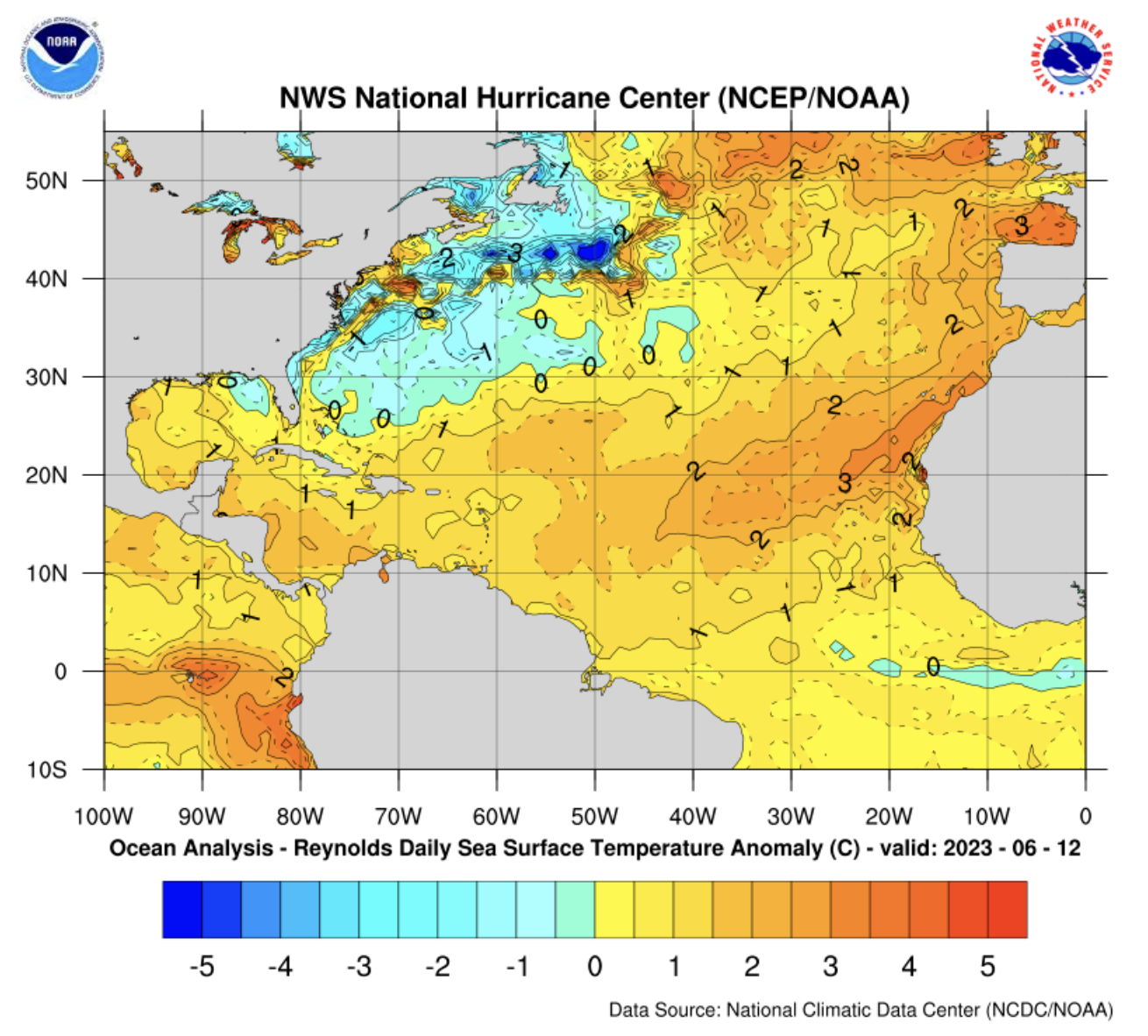 https://www.nhc.noaa.gov/sst/
Quick estimate: ºC x 2 + 30 = ~ºF
How Water Impacts Temperature
In general, the body of water needs to be fairly large to have an effect
Ocean
Large Bay
Large Lake
Large River
Wind and Water
The direction of the wind (whether coming from off of the water or off of land) is the biggest influence
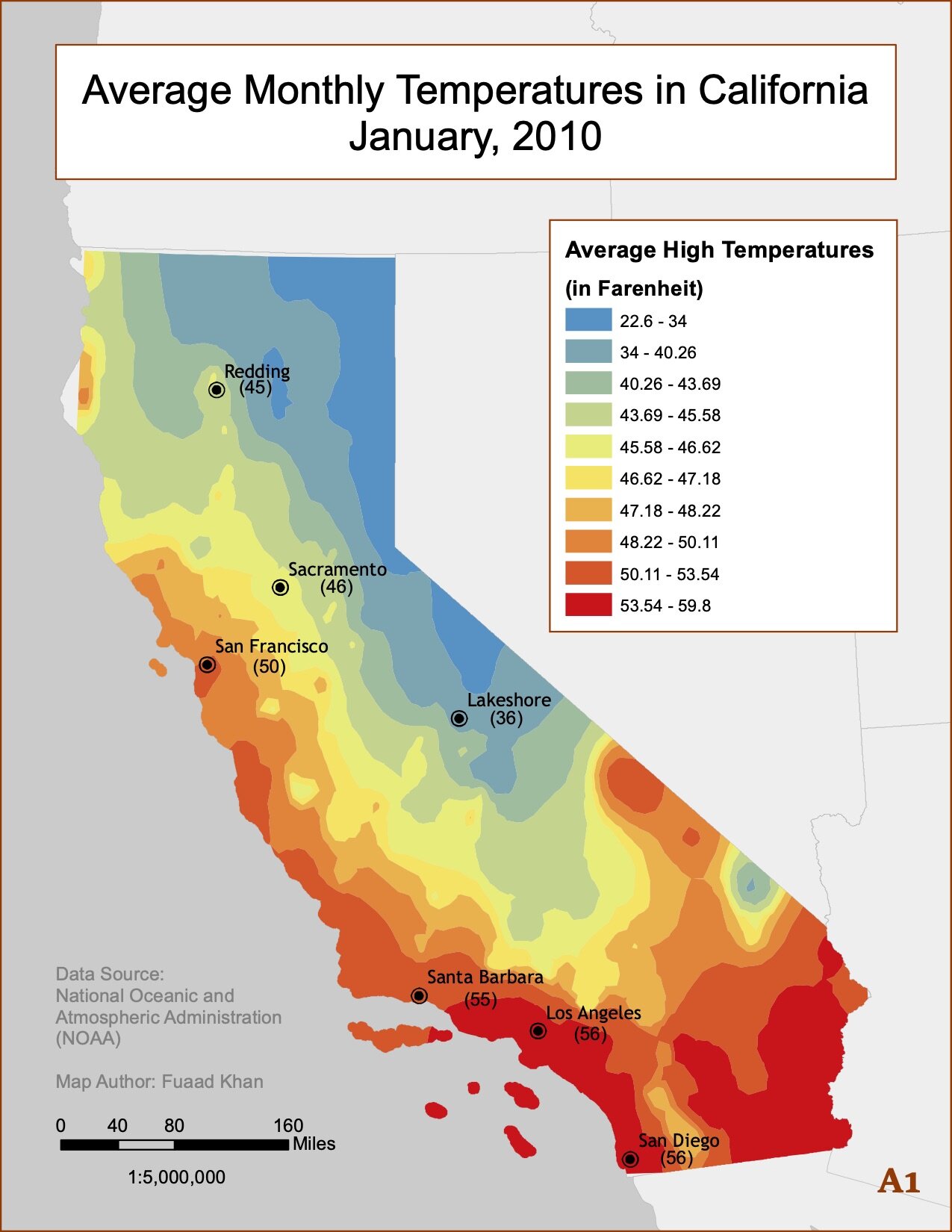 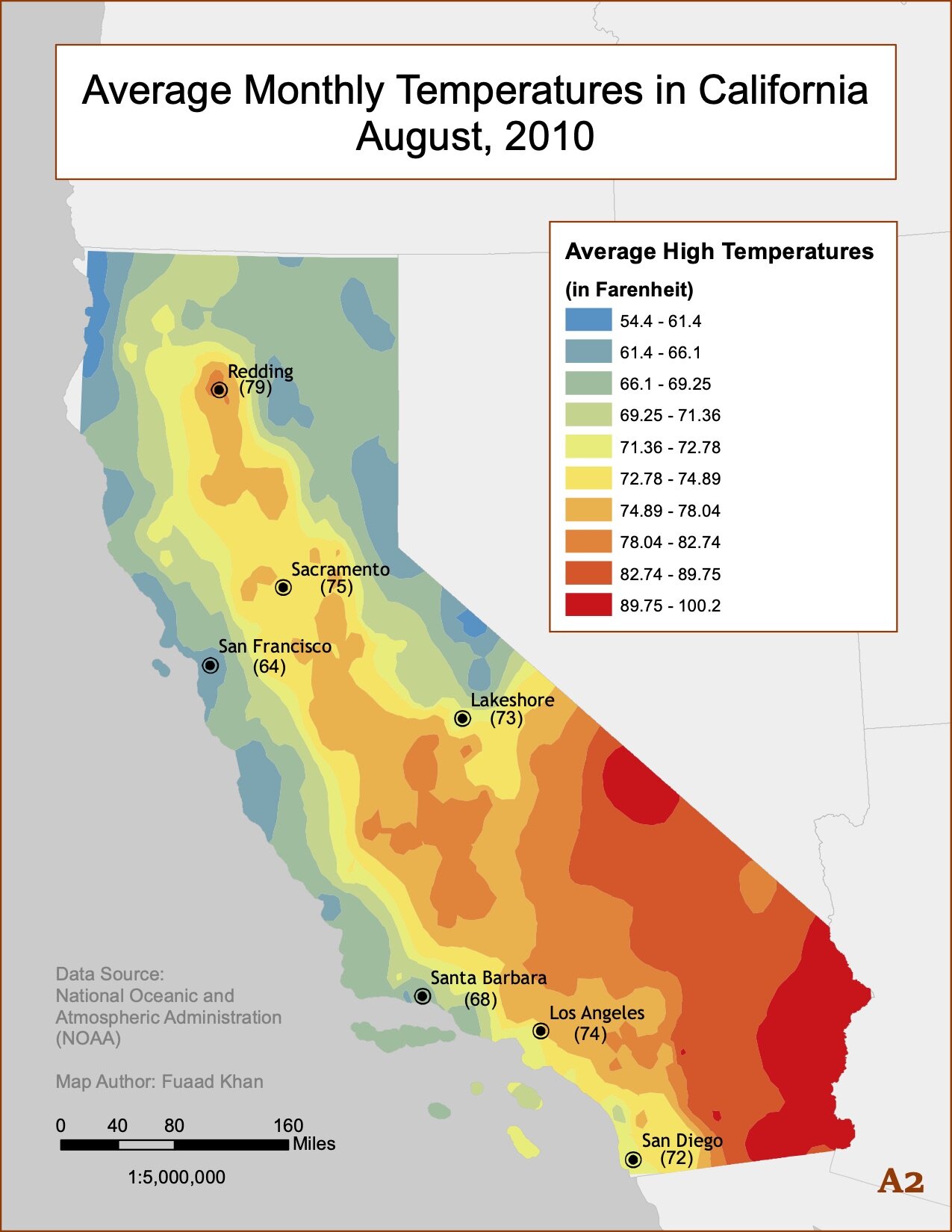 From: https://fuaadkhan.com/average-temperature-interpolation
Most noticeable effects during daytime?
What are some examples?
Onshore “synoptic” breezes
Synoptic=expected background wind because of large scales cyclones and anticyclones
Localized, mesoscale onshore and offshore breezes
Sea breezes, land breezes
From: https://www.researchgate.net/figure/Land-breeze-and-sea-breeze-from-Garrison-1993-fig-813_fig7_312317198
What can a sea breeze or land breeze do?
From: https://orlandoweather.wordpress.com/page/26/?app-download=android
From: https://ericsweatherlibrary.com/2015/07/08/what-is-the-sea-breeze/
From: https://ericsweatherlibrary.com/2015/07/08/what-is-the-sea-breeze/
Sea breezes and others on satellite
https://www.youtube.com/watch?v=Bs2PyCgOLXk
https://www.youtube.com/watch?v=Bc8mZrTjIeA
When is a Sea Breeze Most Likely?
If it is a warm day with light offshore winds, the sea breeze can work inland and keep weather much cooler near the coast
If it is a very windy day, with strong background breezes, or the winds are already onshore, then there is not a sea breeze effect
For days where the winds everywhere are onshore, that will keep the temperature from climbing much. This can also keep temperatures nearly isothermal as the air moving over the water takes on the attributes of the water and will not increase or decrease much.
Reduced daily temperature spread
Looking up climate data
weather.gov
Useful links
Keystone Mesonet
Penn State e-Wall
Tropical Tidbits
Pivotal Weather
National Weather Service
Weather Prediction Center
Storm Prediction Center
National Hurricane Center
National Blend of Models
Current ASOS Observations
Forecast Contest #4 – FINAL FORECAST!
https://forms.office.com/r/6FcfREZdnK